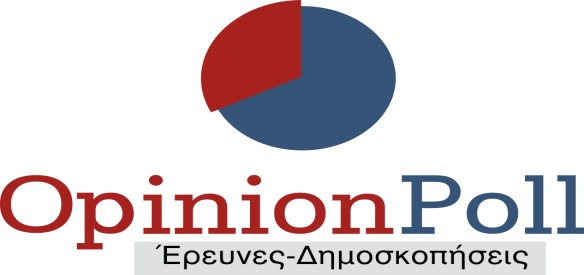 Έρευνας Κοινής Γνώμης
για το ρOλο και την απHχηση του «ΑΘΗΝΑ 9,84» ωΣ ΜΕσου ΜαζικΗΣ ΕνημΕρωσηΣ
Ταυτότητα Έρευνας
Η Έρευνα πραγματοποιήθηκε από την Opinion Poll Ε.Π.Ε – Αριθμός Μητρώου Ε.Σ.Ρ. 49.
 
ΕΞΕΤΑΖΟΜΕΝΟΣ ΠΛΗΘΥΣΜΟΣ: Ηλικίας άνω των 17 

ΜΕΓΕΘΟΣ ΔΕΙΓΜΑΤΟΣ: 1502 νοικοκυριά

ΧΡΟΝΙΚΟ ΔΙΑΣΤΗΜΑ: 7 ΙΑΝΟΥΡΙΟΥ  2019 –14 ΙΑΝΟΥΡΙΟΥ     2019

ΠΕΡΙΟΧΗ ΔΙΕΞΑΓΩΓΗΣ: ΠΕΡΙΦΕΡΕΙΑ ΑΤΤΙΚΗΣ

ΜΕΘΟΔΟΣ ΔΕΙΓΜΑΤΟΛΗΨΙΑΣ: Πολυσταδιακή τυχαία δειγματοληψία με χρήση quota βάσει  γεωγραφικής κατανομής.

ΜΕΘΟΔΟΣ ΣΥΛΛΟΓΗΣ ΣΤΟΙΧΕΙΩΝ: Τηλεφωνικές συνεντεύξεις βάσει ηλεκτρονικού ερωτηματολογίου (CATI).

 
Η Opinion Poll Ε.Π.Ε. είναι μέλος της   ESOMAR, της  WAPOR και τηρεί τους διεθνείς κώδικες δεοντολογίας για την διεξαγωγή και δημοσιοποίηση ερευνών κοινής γνώμης
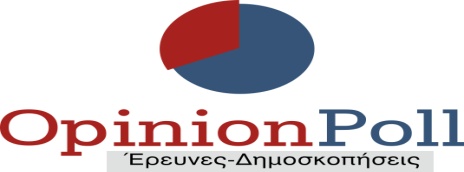 Συνήθως ακούτε Ραδιόφωνο για να:
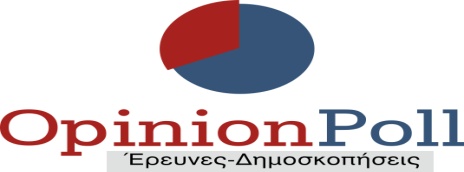 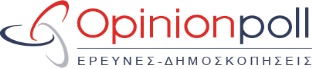 Συνήθως ακούτε Ραδιόφωνο για να:
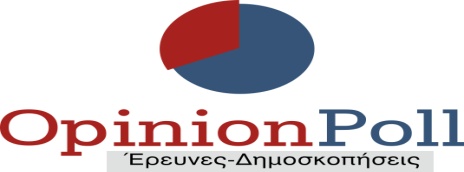 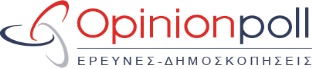 Συνήθως ακούτε Ραδιόφωνο για να:
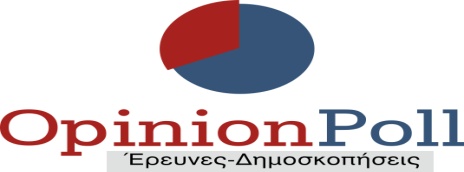 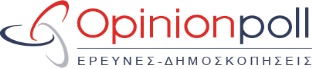 Που συνήθως ακούτε ραδιόφωνο;
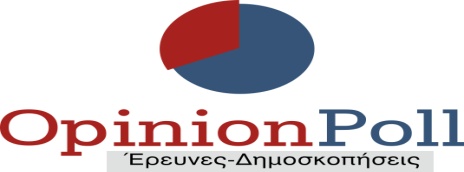 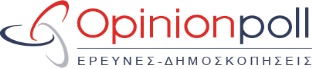 Που συνήθως ακούτε ραδιόφωνο;
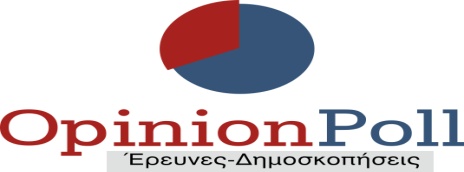 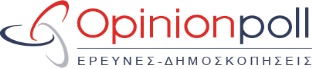 Που συνήθως ακούτε ραδιόφωνο;
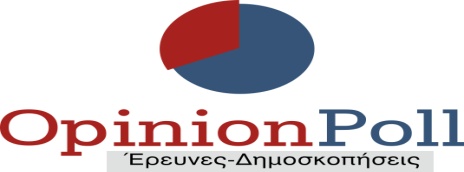 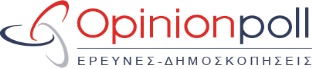 Με ποιόν τρόπο συνήθως ακούτε ραδιόφωνο ;
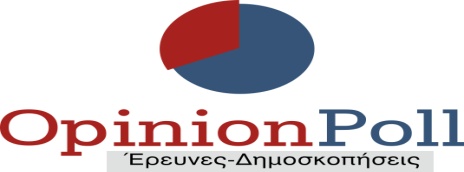 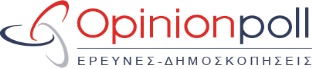 Με ποιόν τρόπο συνήθως ακούτε ραδιόφωνο ;
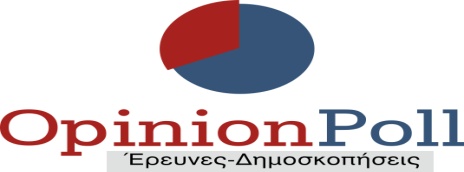 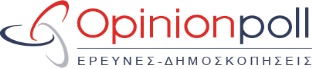 Με ποιόν τρόπο συνήθως ακούτε ραδιόφωνο ;
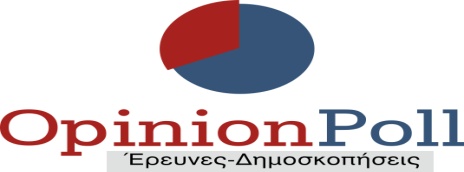 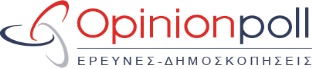 Συμπληρώθηκαν  30 χρόνια λειτουργίας του ΑΘΗΝΑ 9.84 ; Έχετε ακούσει αυτό το σταθμό μέσα σ΄αυτά τα χρόνια;
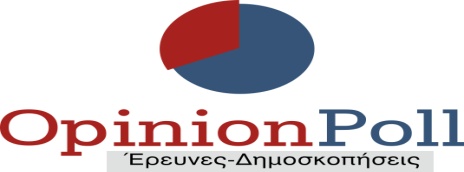 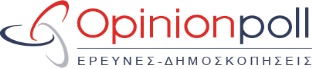 Συμπληρώθηκαν  30 χρόνια λειτουργίας του ΑΘΗΝΑ 9.84 ; Έχετε ακούσει αυτό το σταθμό μέσα σ΄αυτά τα χρόνια;
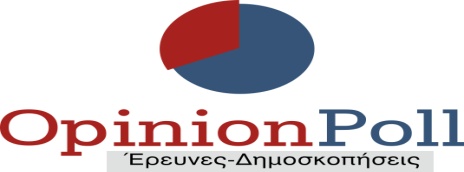 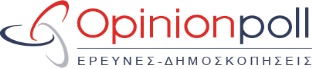 Συμπληρώθηκαν  30 χρόνια λειτουργίας του ΑΘΗΝΑ 9.84 ; Έχετε ακούσει αυτό το σταθμό μέσα σ΄αυτά τα χρόνια;
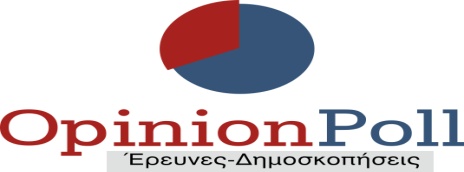 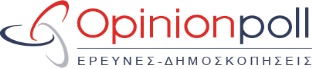 Μέσα στο 2018 , έχετε ακούσει κάποιο πρόγραμμα του ΑΘΗΝΑ 9.84;
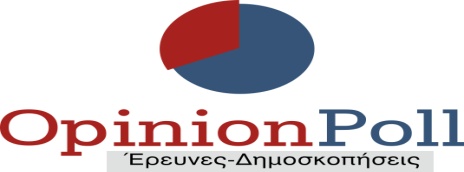 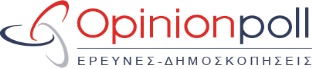 Μέσα στο 2018 , έχετε ακούσει κάποιο πρόγραμμα του ΑΘΗΝΑ 9.84;
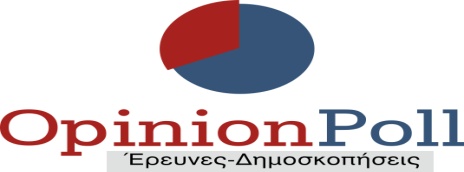 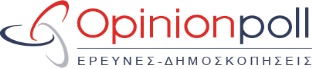 Μέσα στο 2018 , έχετε ακούσει κάποιο πρόγραμμα του ΑΘΗΝΑ 9.84;
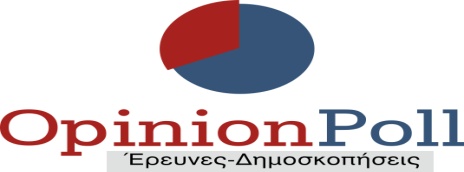 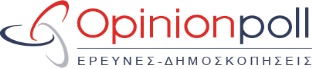 Είναι στις βασικές σας επιλογές η παρακολούθηση των εκπομπών από τον Ρ/Σ ΑΘΗΝΑ 9.84;
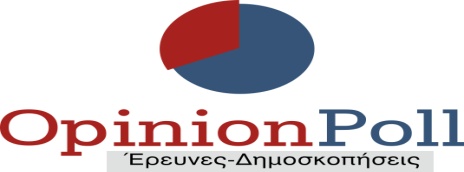 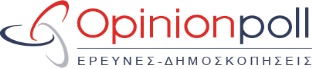 Είναι στις βασικές σας επιλογές η παρακολούθηση των εκπομπών από τον Ρ/Σ ΑΘΗΝΑ 9.84;
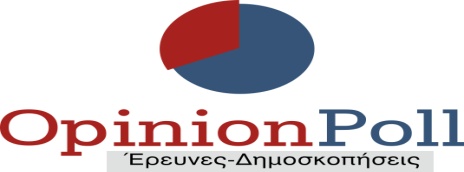 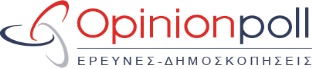 Είναι στις βασικές σας επιλογές η παρακολούθηση των εκπομπών από τον Ρ/Σ ΑΘΗΝΑ 9.84;
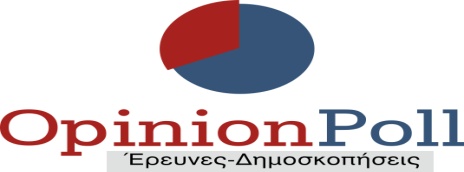 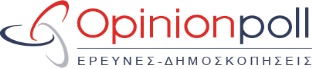 Ποιον Ραδιοσταθμό παρακολουθείτε ,αν θέλετε να ενημερωθείτε για την πολιτική κοινωνική, οικονομική ειδησεογραφία;
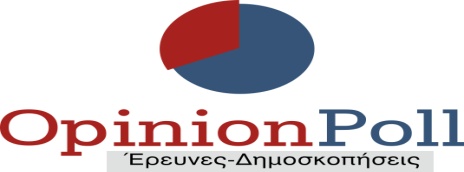 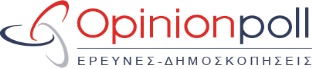 Ποιον Ραδιοσταθμό παρακολουθείτε ,αν θέλετε να ενημερωθείτε για την πολιτική ,κοινωνική, οικονομική ειδησεογραφία;
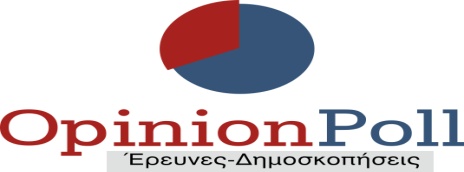 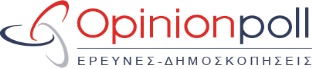 Ποιον Ραδιοσταθμό παρακολουθείτε ,αν θέλετε να ενημερωθείτε για την πολιτική ,κοινωνική, οικονομική ειδησεογραφία;
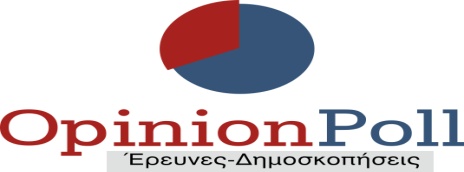 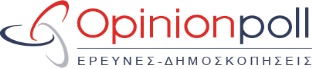 Ποιον Ραδιοσταθμό παρακολουθείτε ,αν θέλετε να ενημερωθείτε για την πολιτική ,κοινωνική, οικονομική ειδησεογραφία;
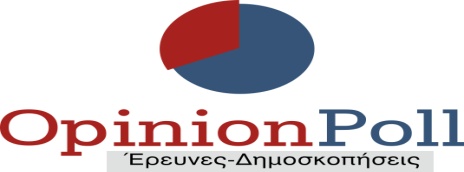 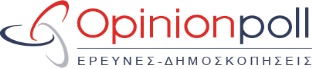 Ποιον Ραδιοσταθμό παρακολουθείτε ,αν θέλετε να ενημερωθείτε για την πολιτική ,κοινωνική, οικονομική ειδησεογραφία;
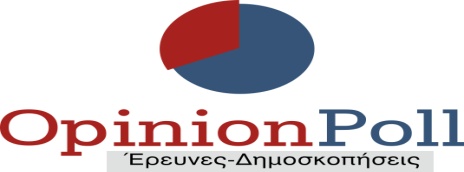 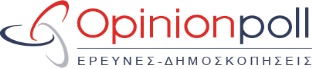 Ποιον Ραδιοσταθμό παρακολουθείτε ,αν θέλετε να ενημερωθείτε για την πολιτική ,κοινωνική, οικονομική ειδησεογραφία;
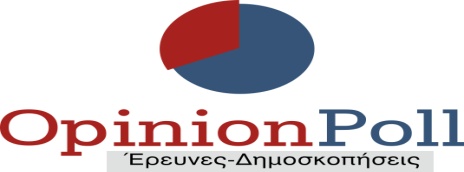 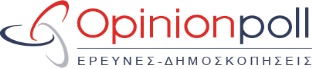 Ποιον Ραδιοσταθμό παρακολουθείτε ,αν θέλετε να ενημερωθείτε για την πολιτική ,κοινωνική, οικονομική ειδησεογραφία;
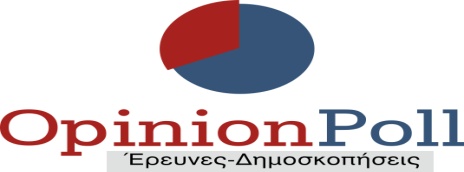 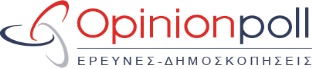 Ποιον Ραδιοσταθμό παρακολουθείτε ,αν θέλετε να ενημερωθείτε για την πολιτική ,κοινωνική, οικονομική ειδησεογραφία;
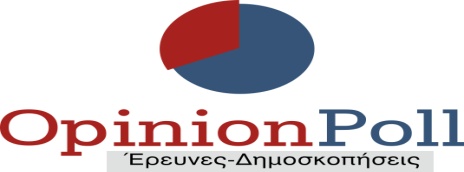 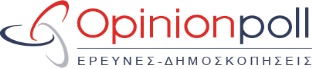 Ποιον Ραδιοσταθμό παρακολουθείτε ,αν θέλετε να ενημερωθείτε για  Διεθνή ειδησεογραφία ;
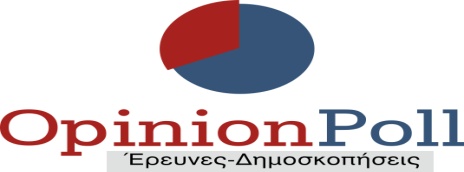 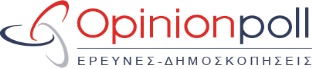 Ποιον Ραδιοσταθμό παρακολουθείτε ,αν θέλετε να ενημερωθείτε για  Διεθνή ειδησεογραφία ;
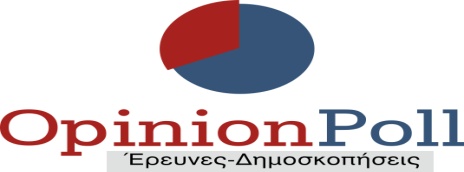 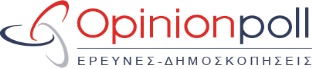 Ποιον Ραδιοσταθμό παρακολουθείτε ,αν θέλετε να ενημερωθείτε για  Διεθνή ειδησεογραφία ;
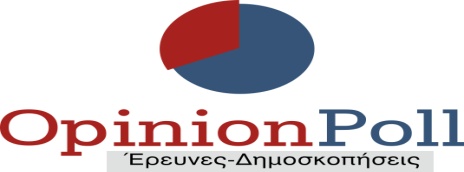 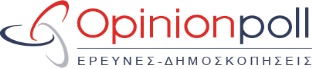 Ποιον Ραδιοσταθμό παρακολουθείτε ,αν θέλετε να ενημερωθείτε για  Διεθνή ειδησεογραφία ;
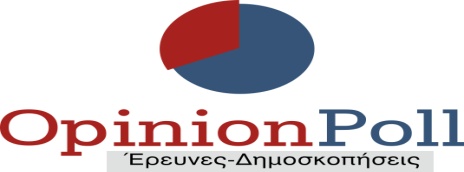 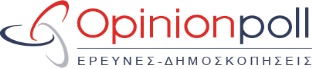 Ποιον Ραδιοσταθμό παρακολουθείτε ,αν θέλετε να ενημερωθείτε για  Διεθνή ειδησεογραφία ;
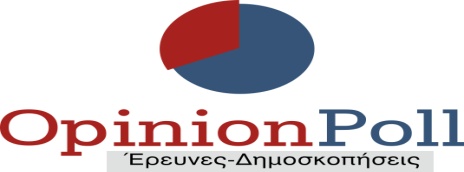 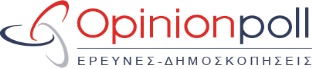 Ποιον Ραδιοσταθμό παρακολουθείτε ,αν θέλετε να ενημερωθείτε για  Διεθνή ειδησεογραφία ;
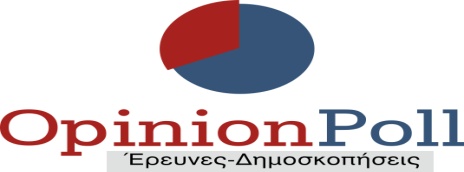 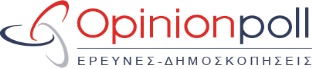 Ποιον Ραδιοσταθμό παρακολουθείτε ,αν θέλετε να ενημερωθείτε για  Διεθνή ειδησεογραφία ;
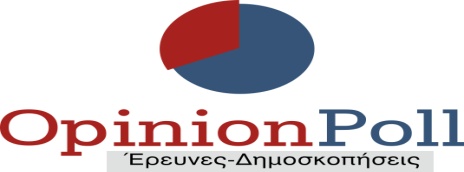 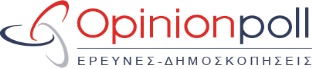 Ποιον Ραδιοσταθμό παρακολουθείτε ,αν θέλετε να ενημερωθείτε για  Διεθνή ειδησεογραφία ;
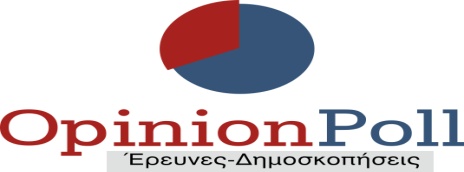 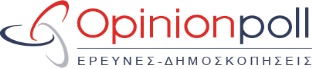 Ποιον Ραδιοφωνικό Σταθμό ακούτε, αν θέλετε να ακούσετε μουσική που σας αρέσει.
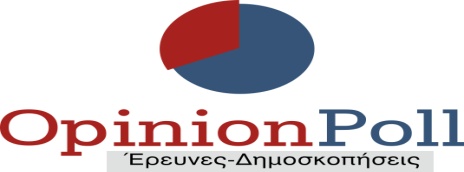 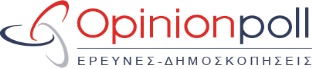 Ποιον Ραδιοφωνικό Σταθμό ακούτε, αν θέλετε να ακούσετε μουσική που σας αρέσει.
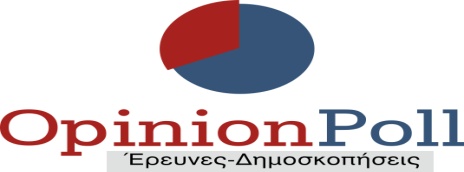 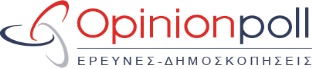 Ποιον Ραδιοφωνικό Σταθμό ακούτε, αν θέλετε να ακούσετε μουσική που σας αρέσει.
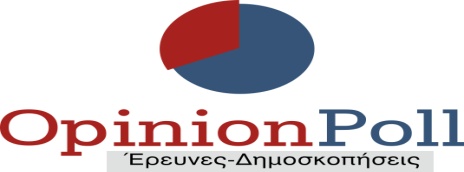 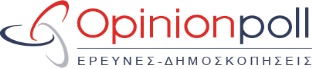 Ποιον Ραδιοφωνικό Σταθμό ακούτε, αν θέλετε να ακούσετε μουσική που σας αρέσει.
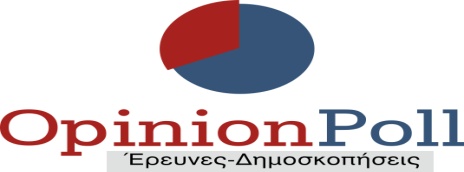 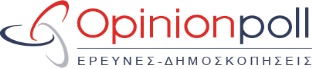 Ποιον Ραδιοφωνικό Σταθμό ακούτε, αν θέλετε να ακούσετε μουσική που σας αρέσει.
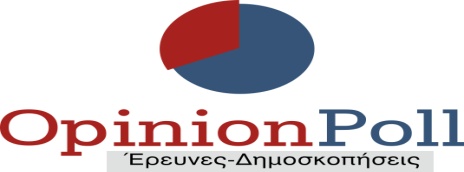 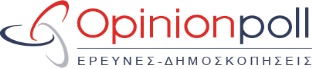 Ποιον Ραδιοφωνικό Σταθμό ακούτε, αν θέλετε να ακούσετε μουσική που σας αρέσει.
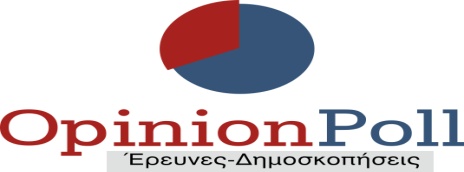 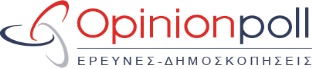 Ποιον Ραδιοφωνικό Σταθμό ακούτε, αν θέλετε να ακούσετε μουσική που σας αρέσει.
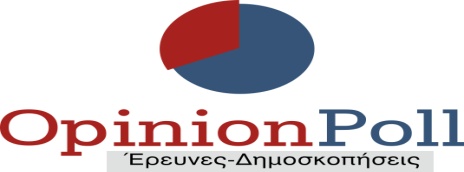 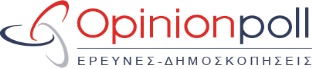 Ποιον Ραδιοφωνικό Σταθμό ακούτε, αν θέλετε να ακούσετε μουσική που σας αρέσει.
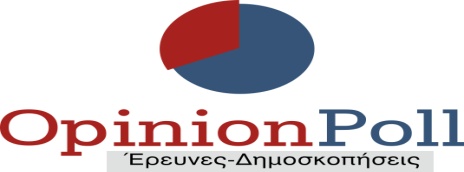 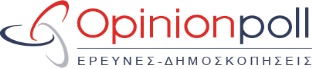 Αν επιθυμείτε να ενημερωθείτε για αθλητικά θέματα , ποιον Ραδιοφωνικό Σταθμό επιλέγετε;
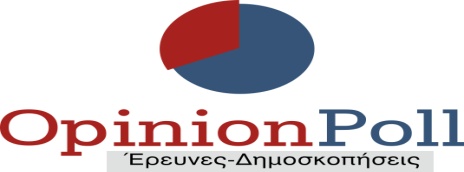 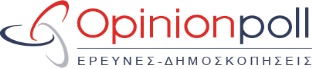 Αν επιθυμείτε να ενημερωθείτε για αθλητικά θέματα , ποιον Ραδιοφωνικό Σταθμό επιλέγετε;
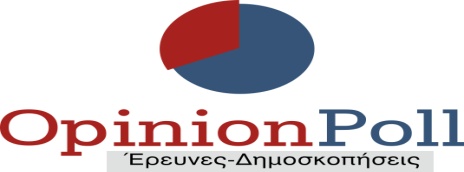 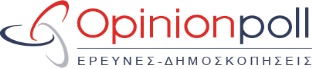 Αν επιθυμείτε να ενημερωθείτε για αθλητικά θέματα , ποιον Ραδιοφωνικό Σταθμό επιλέγετε;
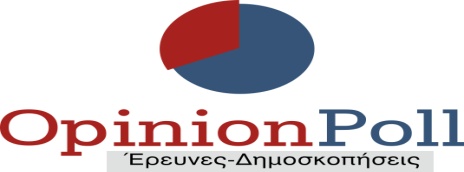 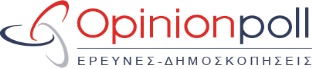 Αν επιθυμείτε να ενημερωθείτε για αθλητικά θέματα , ποιον Ραδιοφωνικό Σταθμό επιλέγετε;
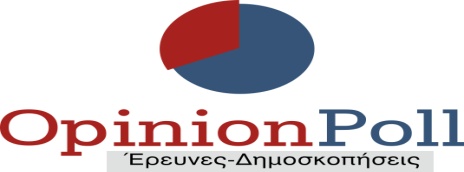 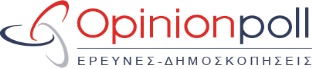 Αν επιθυμείτε να ενημερωθείτε για αθλητικά θέματα , ποιον Ραδιοφωνικό Σταθμό επιλέγετε;
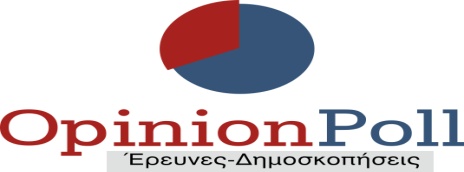 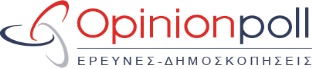 Αν επιθυμείτε να ενημερωθείτε για αθλητικά θέματα , ποιον Ραδιοφωνικό Σταθμό επιλέγετε;
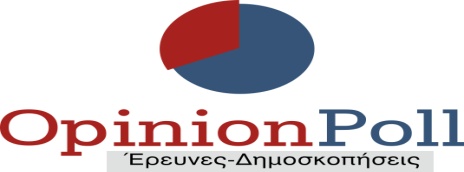 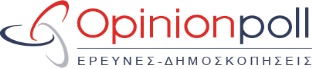 Αν επιθυμείτε να ενημερωθείτε για αθλητικά θέματα , ποιον Ραδιοφωνικό Σταθμό επιλέγετε;
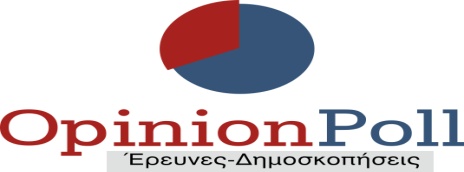 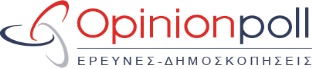 Αν επιθυμείτε να ενημερωθείτε για αθλητικά θέματα , ποιον Ραδιοφωνικό Σταθμό επιλέγετε;
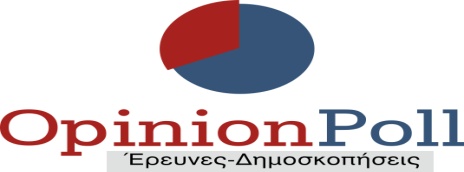 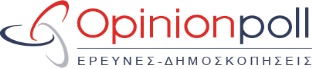 Θεωρείτε θετικό γεγονός που εκπέμπει δημοτικός ραδιοφωνικός σταθμός στην περιοχή  της Αθήνας και του Λεκανοπέδιου;
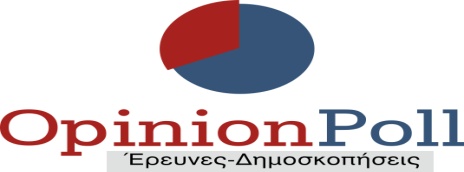 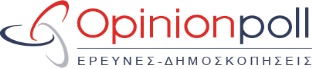 Θεωρείτε θετικό γεγονός που εκπέμπει δημοτικός ραδιοφωνικός σταθμός στην περιοχή  της Αθήνας και του Λεκανοπέδιου;
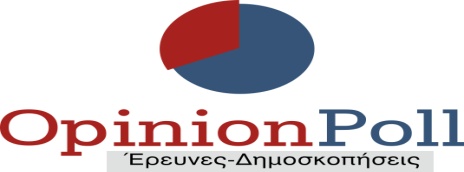 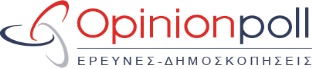 Θεωρείτε θετικό γεγονός που εκπέμπει δημοτικός ραδιοφωνικός σταθμός στην περιοχή  της Αθήνας και του Λεκανοπέδιου;
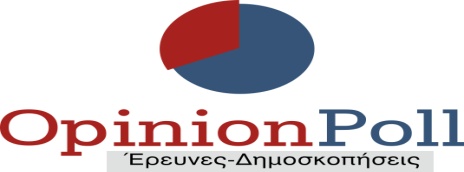 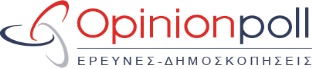 Τι θα ζητούσατε από το πρόγραμμα του ΑΘΗΝΑ 9.84 ως Ραδιοσταθμού της Αθήνας , ώστε να βρίσκετε ενδιαφέρον το πρόγραμμά του και να το παρακολουθείτε;
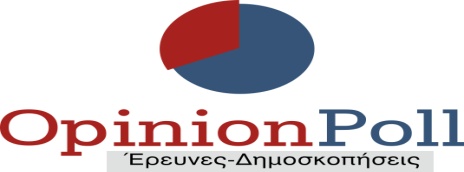 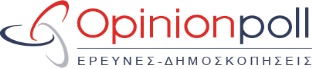 ΤΕΛΟΣ ΠΑΡΟΥΣΙΑΣΗΣ
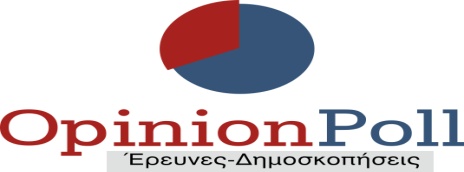 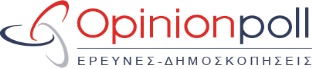